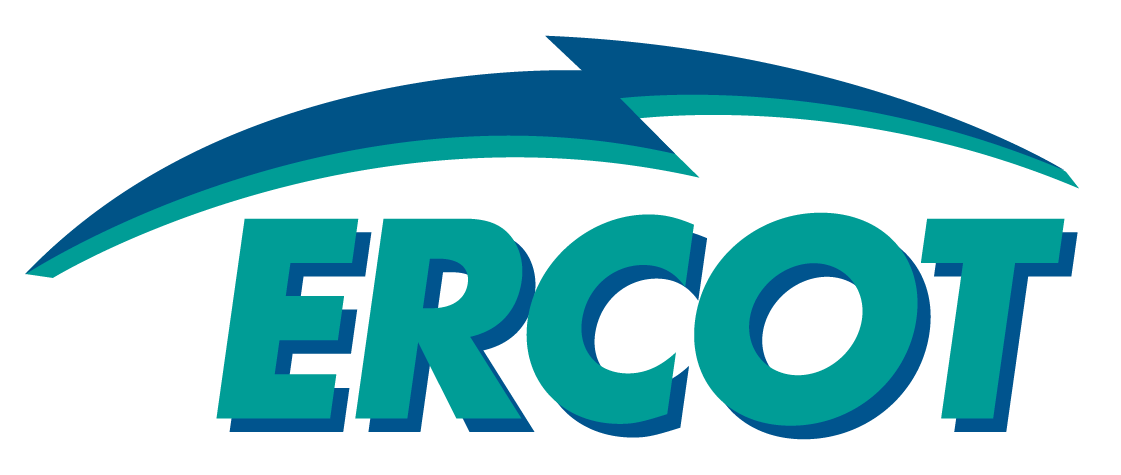 Credit Updates
Vanessa Spells
 
Credit Work Group
ERCOT Public
April 22, 2015
Credit Updates
Approved Change Requests
April 2015 release - Complete
SCR778 – Credit Exposure Calculations for NOIE Options Linked to RTM PTP Obligations

NPRR 612 – Reduction of Cure Period Subsequent to Event of Default  Complete
ERCOT issued Market Notice requesting return of re-executed SFAs by March 2, 2015 to allow effective date of April 1, 2015.

Targeted 2015 “R2.5” implementations (mid-June):
NPRR 559 – Revisions to MCE Calculation
NPRR 597 – Utilize Initial Estimated Liability (IEL) Only During Initial Market Activity
NPRR 601 – Inclusion of Incremental Exposure in Mass Transitions to Counter-Parties that are Registered as QSEs and LSEs and Provide POLR Service
NPRR 639 – Correction to Minimum Current Exposure

Targeted 2015 R6 implementation
NPRR439 – Updates to Available Credit Limit for DAM

Targeted 2016 R1 implementation
NPRR 439  Phase 1B and 2

Targeted 2016 R12implementation
NPRR 620 – Collateral Requirements for Counter-Parties with No Load or Generation

Anticipated 2016 implementation TBD:
NPRR 519 – Exemption of ERS-Only QSEs from Collateral and Capitalization Requirements
ERCOT Public
Credit Updates
Approved Change Requests 

NPRR 670 – Clarification of Portfolio-Weighted Auction Clearing Price (PWACP)
Approved by ERCOT Board on 4/14/15
Implementation date 5/1/15

NPRR 671 – Incorporation of DAM Credit Parameters into Protocols
Approved by ERCOT Board on 4/14/15
Implementation date 5/1/15

NPRR 673 - Correction to Estimated Aggregate Liability (EAL) for a QSE that Represents Neither Load nor Generation 
Approved by ERCOT Board on 4/14/15
Implementation date 5/1/15
ERCOT Public
Credit Updates
Outstanding Change Requests (cont.)

NPRR 683 – Revision to Available Credit Limit Calculation
May TAC for Review

NPRR 690 Incorporation of Creditworthiness Standards into Protocols
PRS on May 14, 2015

NPRR 692 – Removal of MIS Posting Requirement of DAM Credit Parameters 
PRS on May 14, 2015

SCR 785 – Update RTL calculation to include Real-Time Reserve Price Adder-based components 
WMS recommended that PRS table SCR785, including three billing determinants defined in SCR785, and an additional three determinants included in NPRR626 which are dependent on SCR785, until such time that this SCR and the related NPRR626 credit components can be implemented with reduced cost by combining with other projects.
ERCOT Public
Credit Updates
Requests or Assignments to CWG/MCWG
Consolidation of Other Binding Documents
Credit Application
ERCOT Credit and Legal will jointly draft NPRR
ERCOT Public
Credit Updates
Other
Draft NPRR formalizing prepay account procedures
Impact Analysis underway.  Targeting May PRS
Audited financials and Standard Form Agreement Attachment A required by April 30th for Counter-Parties with December 31, 2014 financial year ends.
ERCOT Public
Credit Updates
Questions
ERCOT Public